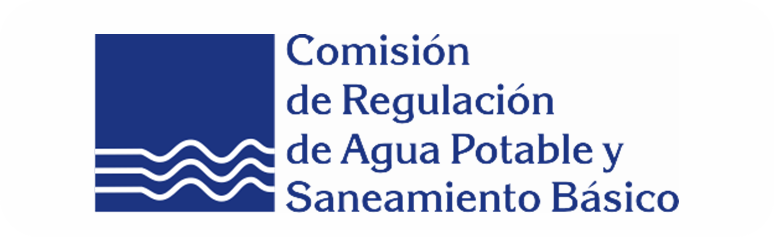 INFORME DE SEGUIMIENTO  A LOS PROYECTOS DE LA AGENDA REGULATORIA INDICATIVA
 
Primer semestre de 2016
OBJETIVO
Evaluar la gestión de la UAE CRA, respecto al cumplimiento de la Agenda Regulatoria Indicativa del primer semestre de 2016.
CRITERIOS DEL SEGUIMIENTO

Los criterios observados en el ejercicio del seguimiento fueron: 

1.	Informes presentados por la Oficina Asesora de Planeación y TIC’s sobre el Seguimiento al Plan de  Acción 2016- Indicadores – CRA. 
2.	Revisión de hojas de vida del indicador de gestión de cada proyecto (Los indicadores incluidos en las diapositivas del presente documento fueron tomados de sus respectivas hojas de vida del indicador).
3.	Verificación del registro de actividades que lleva la Subdirección de  Regulación sobre cada uno de los proyectos.
4.	Verificación del avance de los proyectos con los funcionarios asignados como responsables de los mismos.
Avance de los Proyectos Regulatorios de Carácter General
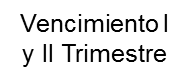 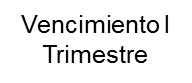 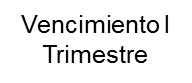 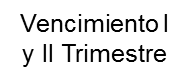 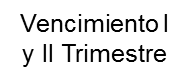 R.D. No.749
Avance de los Proyectos Regulatorios de Carácter General
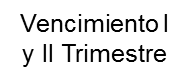 Vencimiento II Trimestre
Vencimiento II y III Trimestre
Vencimiento II Trimestre
Vencimiento II Trimestre
(1) Se presentó propuesta de modificación  de términos en la sesión del Comité  de Expertos  del 17 de agosto de 2016
Avance de los Proyectos Regulatorios de Carácter General
Vencimiento II y IV Trimestre
Vencimiento II y IV Trimestre
Vencimiento II y IV Trimestre
Vencimiento II y IV Trimestre
Vencimiento II y IV Trimestre
(1) Se presentó propuesta de modificación  de términos en la sesión del Comité  de Expertos  del 17 de agosto de 2016
Avance de los Proyectos Regulatorios de Carácter General
Vencimiento III y IV Trimestre
Vencimiento III  Trimestre
Vencimiento IV Trimestre
Vencimiento III y IV Trimestre
(1) Se presentó propuesta de modificación  de términos en la sesión del Comité  de Expertos  del 17 de agosto de 2016
Avance de Ejecución proyectos con cronograma de actividades en el I y II trimestre de 2016
Avance de Ejecución Agenda Regulatoria Indicativa 2016
Proyectos no incluidos en la Agenda regulatoria
(1) Se presentó propuesta de modificación  de términos en la sesión del Comité  de Expertos  del 17 de agosto de 2016
Conclusiones de la verificación del cumplimiento de la Agenda Regulatoria indicativa 2016
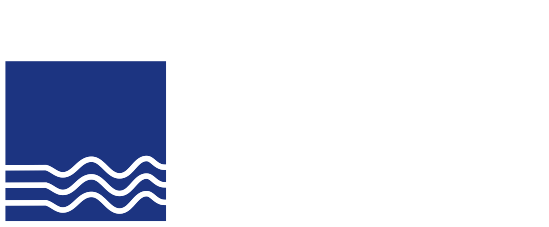 Página web: www.cra.gov.co
Twitter: @cracolombia
YouTube: crapsbcol
Facebook: Comisión de Regulación CRA
Correo electrónico: correo@cra.gov.co
PBX: (1) 4873820 Línea Nacional: 018000517565
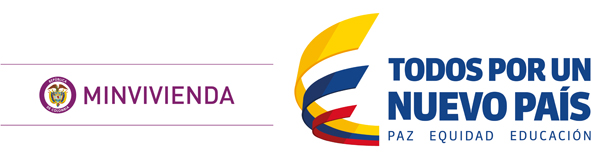